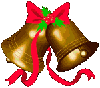 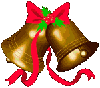 Новогодние 
традиции
Новый год — один из самых любимых и ярких праздников, который с удовольствием отмечают во всех странах мира.
У разных народов мира религия, обычаи, традиции различны, и Новый год везде встречают по-разному.
Давайте посмотрим, как справляют этот весёлый праздник в других странах.
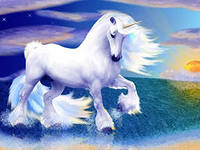 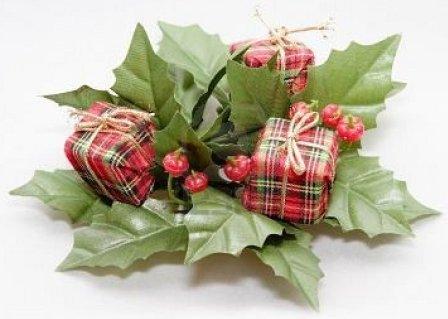 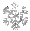 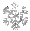 Англия.
	В Великобритании на Новый год обязательно украшают елку. А свои дома англичане украшают букетами омелы — издревле люди верили в магическую силу этого растения.
 Английский Дед Мороз называется Санта-Клаус.
Прежде чем пойти спать, дети ставят тарелку, которая предназначена для подарков, на стол. Санта обязательно оставит для детей подарки. Санта приезжает на ослике. И для него каждый ребенок должен приготовить небольшой подарок-угощенье в виде небольшого количества сена.
Чуть раньше, чем наступит Новый год, начинает звенеть колокол. Но, чтобы не спугнуть Новый год, он спрятан под одеялом. Ровно в полночь колокол освобождают от одеяла, и он начинает звенеть громко, оповещая о начале Нового года.
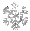 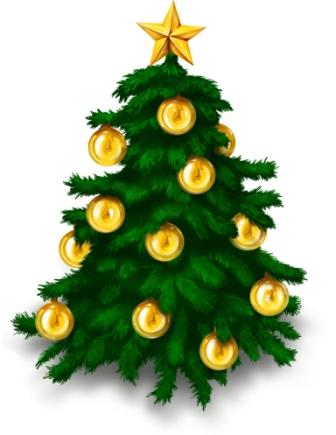 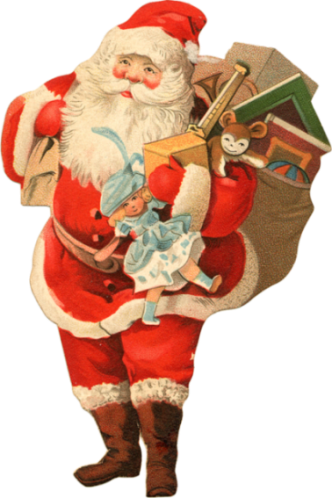 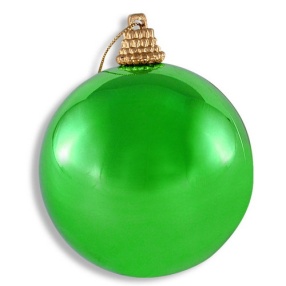 Италия.

В новогоднюю ночь все привлекают удачу.
 И делают это всеми возможными способами.
 Например, для того, чтобы жить в достатке
 весь наступающий год, в Италии приято класть на подоконники
 монетки или ставить зажженные свечи.
 Под Новый год принято избавляться от старых вещей,
старой мебели и другого хлама. 
Новый год — символ обновления.
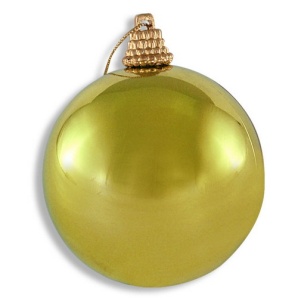 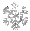 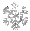 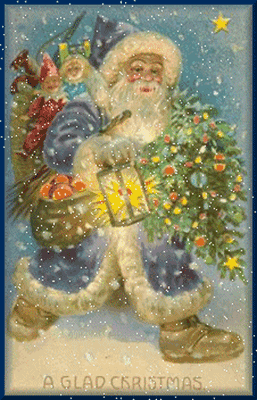 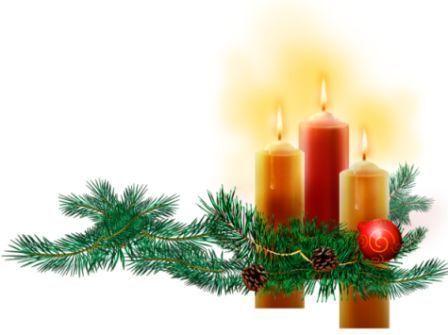 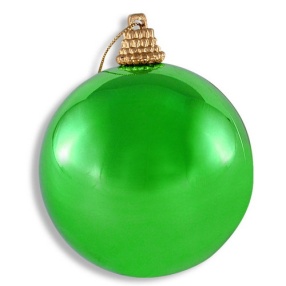 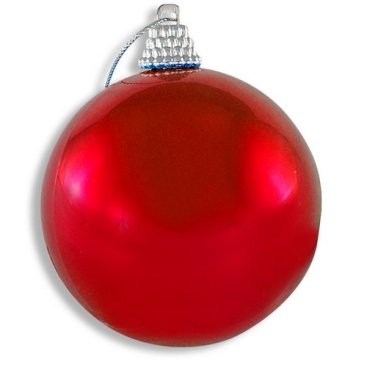 Франция. 

Французский Дед Мороз — Пер Ноэль —
 оставляет подарки не под ёлкой, 
как наш, а в башмаках, висящих и стоящих у камина.
 На Новый год запекают в пирог боб. А тот, кому он достаётся, 
получает титул «бобового короля»,
 и в праздничную ночь все подчиняются его приказам.
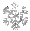 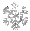 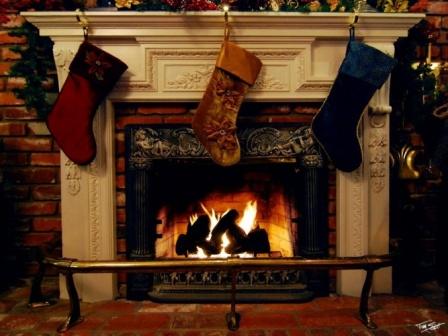 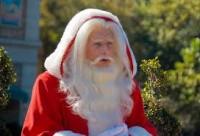 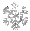 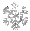 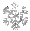 Швеция
Накануне Нового года дети выбирают королеву света Люцию. 
Её наряжают в белое платье и корону с зажжёнными свечами. 
Люция приносит подарки детям и лакомства домашним животным.
Так же подарки шведам приносит Рождественский гном, которого зовут Юль Томтен. Он обитает в лесу. На новогодние праздники и Рождество он творит чудеса, ему помогают снеговик Дасти, озорные мыши, принц с принцессой, ведьмы, Король со Снежной Королевой и вездесущие эльфы. Эльфы находят золото для ёлочных украшений и подарков.
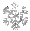 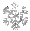 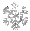 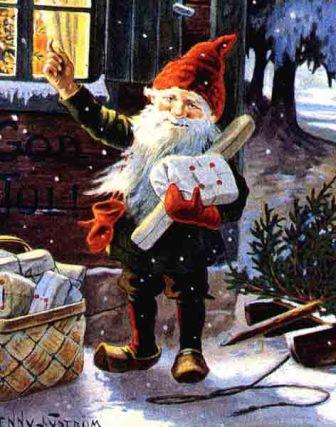 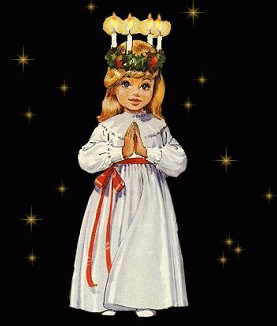 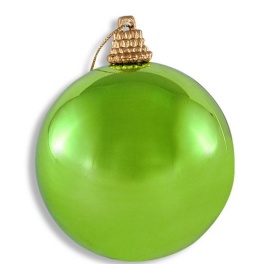 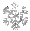 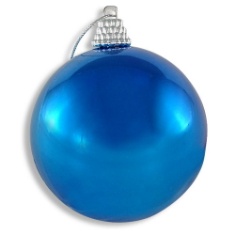 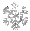 Куба.
 Перед наступлением нового года жители страны наполняют все кувшины, вёдра, тазы и миски, которые есть в доме, водой. В полночь воду выливают из окон. Так уходящему году желают светлого, как вода, пути. Пока часы бьют 12 раз,
 необходимо съесть 12 виноградинок, и тогда добро, согласие, процветание и мир будут сопровождать человека весь год.
Детский новогодний праздник на Кубе называется День Королей. Королей-волшебников, приносящих подарки детям, зовут Бальтасар, Гаспар и Мельчор. Накануне дети пишут им письма, в которых рассказывают о своих заветных желаниях.
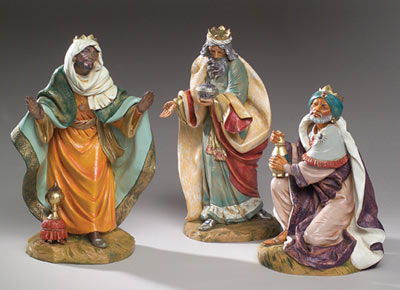 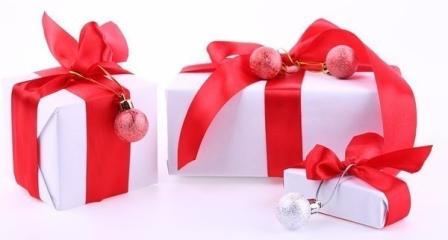 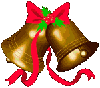 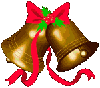 Япония.
 Здесь в новогоднюю ночью 8 раз звонят в колокола. 
Каждый удар колокола соответствует одному из пороков. 
По мнению японцев, их шесть: жадность, глупость, злость, легкомыслие, нерешительность и зависть, однако у каждого порока есть 18 различных оттенков. Это в сумме и составляет 108 ударов колокола.
 В Японии (с недавнего времени) соперничают два Деда Мороза — Сегацу-сан и новичок Одзи-сан (модифицированный вариант американского Санта-Клауса). В отличие от молодого Одзи, традиционному Сегацу-сану приходиться ходить по домам целую неделю, которую японцы называют «золотой».
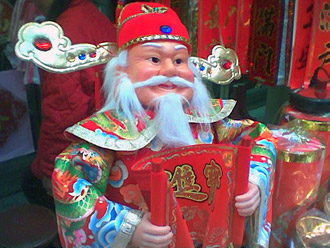 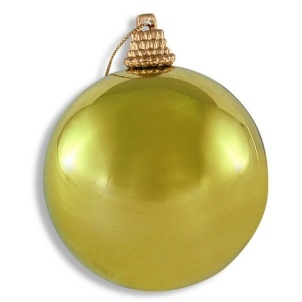 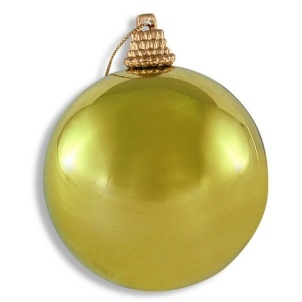 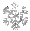 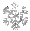 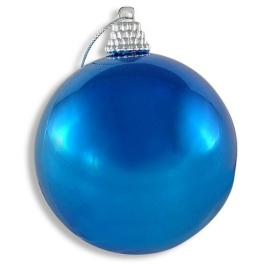 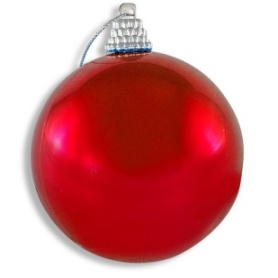 Румыния
В Румынии под Новый год колядуют и исполняют танец «капра», т. е. козы. Обычно его танцуют юноши в специальном костюме и маске козы, которых затем с радостью угощают разными вкусностями во всех домах.
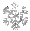 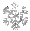 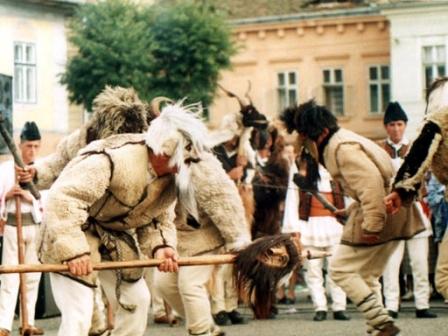 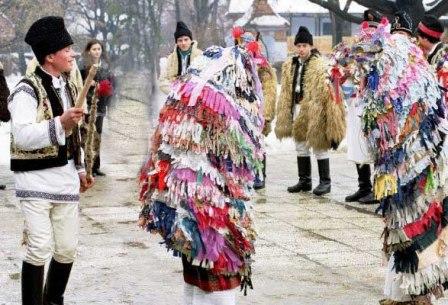 Финляндия
	Для большинства людей новый год в Финляндии невозможно представить себе без Санта Клауса. И это не случайно, потому что настоящий Санта Клаус живет в финской Лапландии. Именно отсюда Санта Клаус отправляется на оленьей упряжке к детям всего мира. К Санта Клаусу можно приехать в гости и встретиться с ним лично в его жилище на Северном Полярном круге. 
	Его сани летают. Его олени разговаривают, его мешок всегда полон подарков. Его знают во всем мире и в каждой стране называют по-своему: Пер Ноэль, Юлбокк, Фаттер Кристмасс, Дед Мороз... Но на своей родине, в Финляндии, он больше известен как Йоулупукки.
	Весело проходит в Финляндии  встреча Нового года. По традиции устраивается обильный новогодний ужин, фейерверки, гуляния. У финнов принято гадать в новогоднюю ночь по расплавленному олову: что оно покажет, того и ждать в наступающем году.
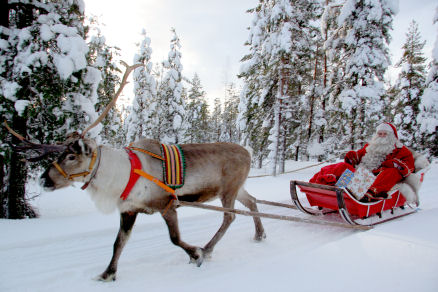 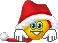 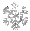 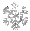 Россия
	Традиций празднования Нового года в России довольно много. От времён славянского язычества нам достались ряженые, скоморохи и шуты. Эпоха Петра Первого и последующие столетия внесли в традиции праздника новогоднюю ёлку с игрушками,
 фейерверки и новогодний стол с салатом оливье, винегретом, фаршированным гусём или уткой, Деда Мороза со Снегурочкой, с мандаринами на столе и бой курантов на Спасской башне Кремля.
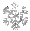 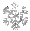 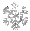 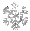 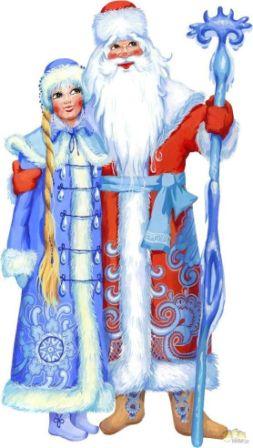 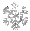 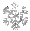 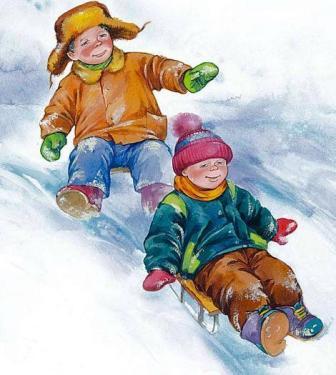 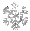 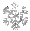 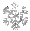 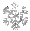 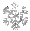 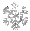 В вашем доме, скорее всего, о новогоднем столе позаботится мама или бабушка. Будет неплохо, если и ты примешь посильное участие в подготовке праздничного стола. А уж участвовать в украшении новогодней ёлки и комнаты — огромное удовольствие. 
	При украшении ёлки на неё первым делом вешают электрическую гирлянду с лампочками (но не самодельную — с огнём не шутят!), потом — игрушки: сначала крупные, затем маленькие. Не стоит вешать рядом одинаковые по форме и цвету украшения. В последнюю очередь надевают на верхушку ёлки шпиль и раскидывают блестящий «дождик».
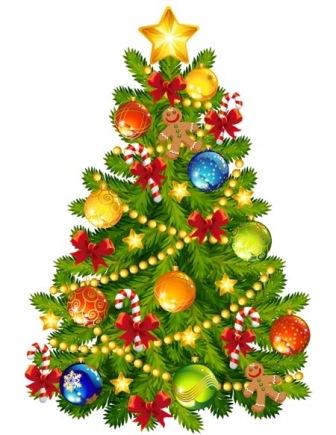 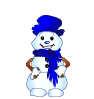 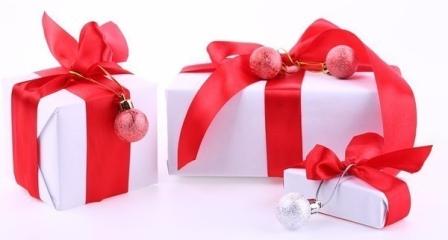 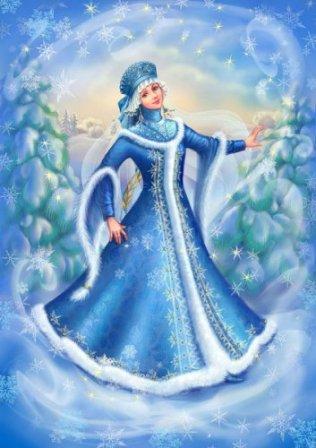 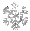 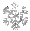 Новый год — веселый, интересный, яркий праздник, которому уделяют много внимания во всех странах мира. У каждого народа свои особенности и традиции во встрече и проведении праздника Нового года, но все они сводятся к одному известному изречению:
 как Новый год встретишь, так его и проведешь!
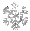 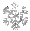 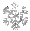 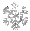 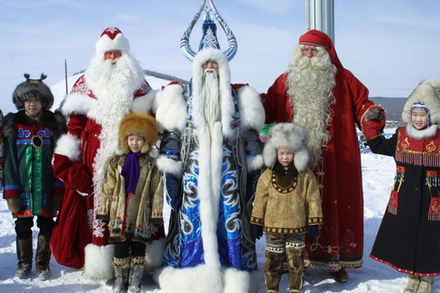 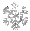 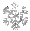 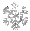 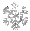 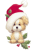 Пусть Новый год со счастьем новымПод сказку сна к вам в дом войдетИ вместе с запахом еловымЗдоровья, счастья принесет!
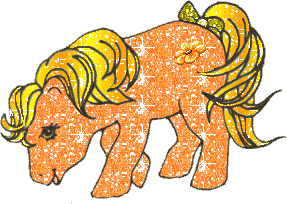 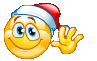 С Новым годом!